AAO Code of EthicsRule of the Month
Rule 11. Commercial Relationships
Why is This Topic Important?
Commercial relationships in healthcare:
May impact each patient interaction
May result in loss of professional reputation
May damage trust in and integrity of the profession
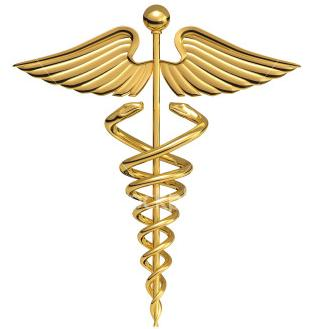 2
[Speaker Notes: Obligation to be Truthful
Engenders Patient Trust
Develops Patient Autonomy
Integrity of the Profession]
Code of Ethics - Rule 11
Commercial Relationships. 
An ophthalmologist's clinical judgment and practice must not be affected by economic interest in, commitment to, or benefit from professionally-related commercial enterprises.
3
[Speaker Notes: Four elements of Informed consent:

Beneficence – do what’s right

Non-maleficence – don’t do what’s wrong

Justice – include all relevant info – different for each patient

Autonomy (self governance) (some say truth-telling) – help the patient make informed decisions]
Key Provision of Rule 11
Although holding a commercial interest is not necessarily unethical, the ophthalmologist must respect the importance of the patient’s interest above his or her own when these interests differ. 
Patients have a right to trust that a service or product is recommended to them because it is an appropriate balance of safety, efficacy, and cost based on sound professional judgment and unbiased by extraneous factors or inducements.1


1 Advisory Opinion, Disclosure of Professionally Related Commercial Relationships and Interests
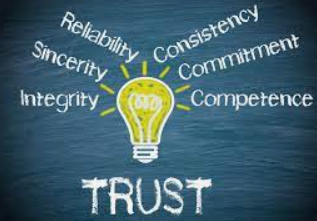 4
Commercial Interests
It is essential that conflicting commercial interests be disclosed to the patient and to colleagues who may be affected by them. 
However, not all commercial interests necessarily raise conflicts. 
Of equal importance is the distinction between, and the physician’s understanding of, those arrangements or relationships that raise conflicts of interest and those that do not.2 2 Advisory Opinion, Disclosure of Professionally Related Commercial Relationships and Interests
5
Examples of Commercial Relationships*
Fee arrangements with another physician or practitioner
Interest in facilities such as Ambulatory Surgery Centers (ASCs), optical dispensaries, and laser centers, or in equipment, devices, procedures, and pharmaceutical agents
Stock options as consultant compensation
Direct financial support from commercial health care entities
* This is intentionally not an exhaustive list, and it does not consider physician ownership and self-referral issues, which involve complex regulatory issues. AAO members should consult with competent health care legal counsel with questions.
6
Obtain Competent Health Care Legal Counsel
This material is not intended to provide legal advice.  AAO members should consult with competent health care legal counsel about any commercial relationships that may implicate federal or state anti-kickback and/or self-referral laws.
7
Additional References Related to the Code of Ethics
Principles of the Code
1. Ethics in Ophthalmology
2. Providing Ophthalmological Services 
7. An Ophthalmologist’s Responsibility 
Rules of the Code
Rule 2. Informed Consent 
Rule 9. Medical and Surgical Procedures 
Rule 15. Conflict of Interest
Advisory Opinion, Disclosure of Professionally Related Commercial Relationships and Interests
Redmond Ethics Center, see Fundamental Ethical Issues in Conflict of Interest
8
Thank you -
General Inquiries & Submissionsethics@aao.org
The Redmond Ethics Centerhttps://www.aao.org/clinical-education/redmond-ethics-center
9